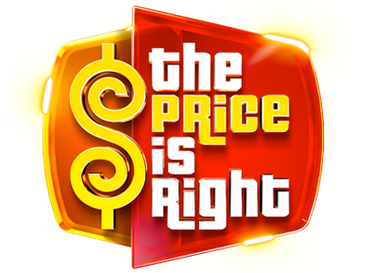 Guess the price in the U.S.
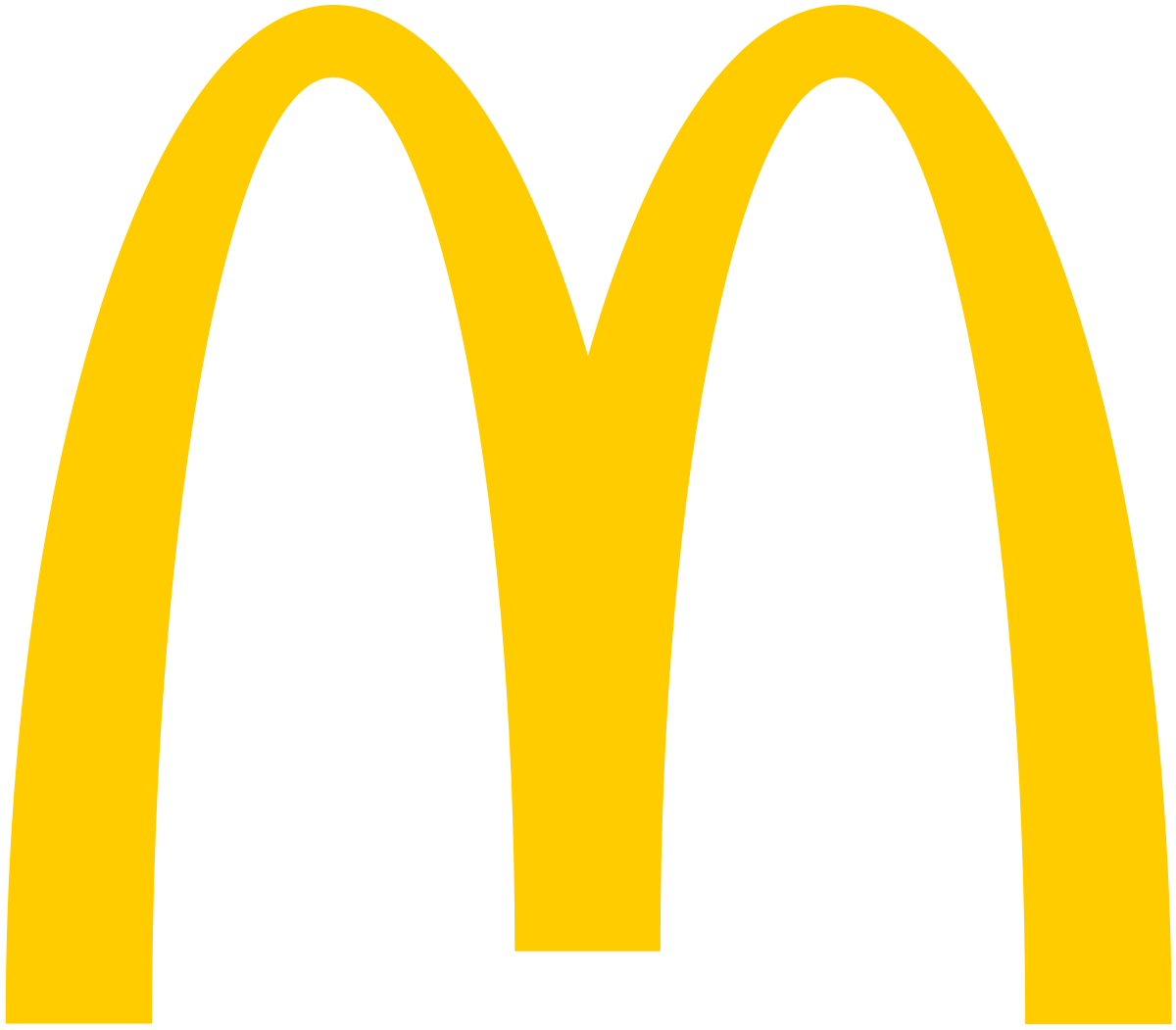 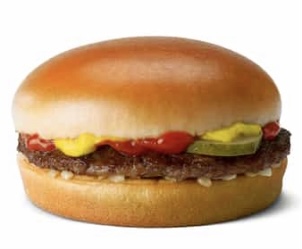 Japan: \170
The U.S. : $2.69
		    \398
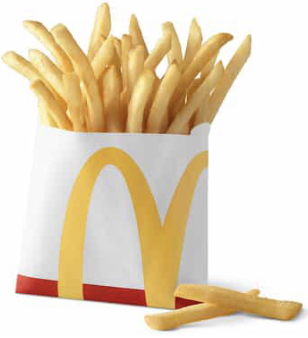 Japan: \190
The U.S. : $3.69
			\546
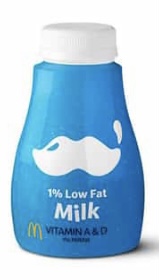 Japan: \210
The U.S. : $2.09
			\309
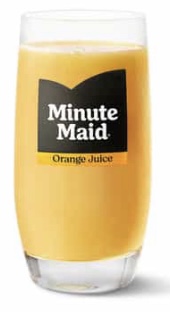 Japan: \170
The U.S. : $3.69
			\546
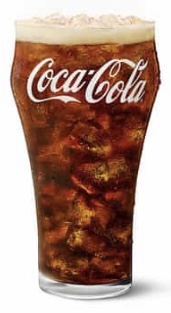 Japan: \120
The U.S. : $2.19
		    \324
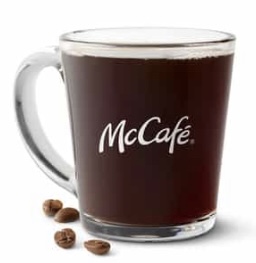 Japan: \120
The U.S. : $2.29
			\339